TÉCNICAS E INSTRUMENTOS DE EVALUACIÓN PARA 
GARANTIZAR  LA VERACIDAD 
EN LA INFORMACIÓN
Siempre hemos de tener en cuenta que hay un aspecto fundamental a tener en cuenta: “la validez de dicha información”. No es raro encontrar mucha información disponible, pero tampoco es menos cierto que gran parte de la misma puede tener algunos errores o no ser suficientemente válida. Por tanto, es de recibo, saber clasificar esa información en válida o no válida para la realización de actividades educativas o de otro tipo. Hoy en día no hay ningún tipo de “filtro” que permita que se publique sólo la información correcta en la web y, cualquiera con un ordenador conectado a internet puede subir cualquier tipo de información y, ello no significa que la misma sea correcta (ya que no hay ningún organismo que se encarga de corregirla antes de ser subida).
Además, incluso que tenga algún tipo de “filtro” (p.ej. la Wikipedia), ello no significa que el mismo sea el más adecuado y, que no haya posibilidad de referenciar o publicar información incorrecta. Por tanto, para considerar una información que se haya disponible en internet como válida, habremos de tener muy en cuenta, como mínimo, los siguientes factores:
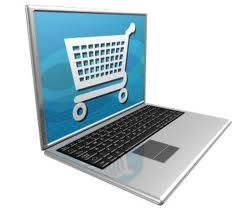 Autor de la misma
Posiblemente sea el factor determinante para validar la información obtenida de la red. Responder a la pregunta de ¿quién lo ha escrito? o ¿qué trayectoria profesional tiene el redactor de la información -bloguero, científico, docente, etc.-? nos dará una indicación importante sobre la validez de dicha información. No siempre tenemos la suerte de tener “suministradores” conocidos, pero muchas veces nos podemos encontrar referencias a dichos autores, que indican que su información es fiable y garantizada por otros a los que sí les hemos otorgado previamente esa presunción de veracidad.
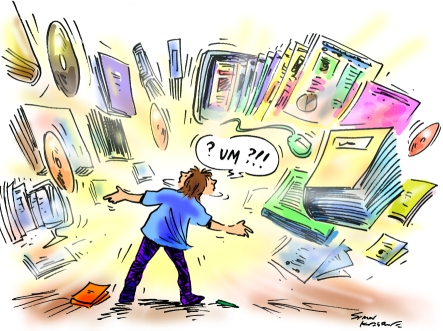 Dominios:
Los dominios son el sufijo de tres letras que aparece después del punto en el url o dirección de la página. Los dominios pueden ser: .edu (educativo); .gov (gobierno); .com (comercial); .net (proveedor de servicios); .mil (ejército); y .org (institución sin fines de lucro).
Uno de los indicadores de confiabilidad es precisamente el dominio de la página en la cual está incluida la información en cuestión. Por lo general, los URL que terminen en .gov, .edu y .mil tienden a proveer información más confiable y de mejor calidad que las .net, las .com y las .org. Ello se debe a que las instituciones educativas, el gobierno y el ejército tienden a ser muy cuidadosos en torno a su presencia en el WWW, y por ello incluyen en sus páginas información confiable y de alta calidad. Sin embargo, es preciso recordar que las cuentas en línea de los estudiantes, los soldados y los empleados gubernamentales también terminan en .edu, .mil, y .gov; pero no son tan confiables como las páginas oficiales del gobierno, las universidades o el ejército. Por lo tanto, estos dominios no necesariamente garantizan la calidad de la información, y deben tomarse medidas adicionales para verificar la calidad de la misma, así como la identidad y “expertise” del auto
Exactitud y verificación de los detalles de la información
Esta es una parte muy importante del proceso para garantizar su validez, especialmente cuando nos encontremos con un autor desconocido o, que no haya publicado nunca en el mundo de la publicación “reglada” (libros, revistas científicas, etc.). Los criterios para valorar esa exactitud y, verificar la misma serían:

Explicación del método de obtención de la información (en caso de estudios sobre experimentaciones) o incorporación de todas las fuentes de las que ha sacado la información
La retroacción que ha tenido dicho artículo/trabajo/proyecto/investigación por parte de “autoridades” sobre el tema. que le otorgarán la cualidad de “exacto” y “verificado”.
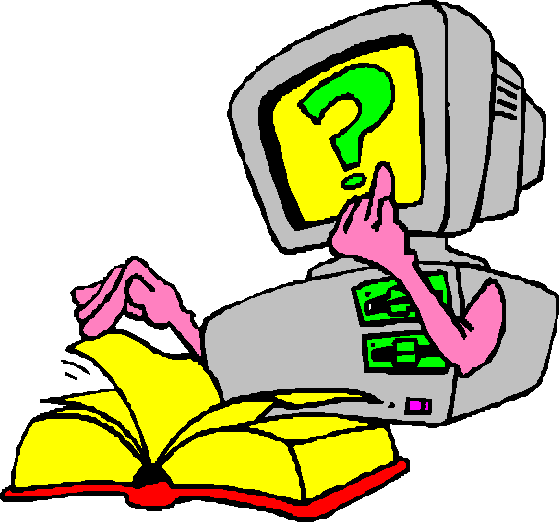 Objetividad y propósito:
Además de verificar las credenciales del autor o la institución responsable por la información, el tipo de página y cuán actualizada está la página, también es preciso que analices el contenido de la página para verificar si el mismo es objetivo y correcto, pues ambos factores están estrechamente ligados a la credibilidad que merece la información.
Al analizar cuán objetivamente se presenta la información, debes preguntarte si tiene el autor algún prejuicio político, cultural, ideológico, religioso o institucional. De igual forma, debes cuestionarte cuál es el propósito de la información; si es informar, explicar, o si por el contrario se intenta persuadir o vender un producto.
Si el autor es una institución, ausculta si hay alguna manera de verificar si la institución es legítima. Identifica si en la página se provee, por ejemplo, una dirección física o postal o un número de teléfono; o si, por el contrario, se limita meramente a proveer la dirección de correo electrónico de la institución.
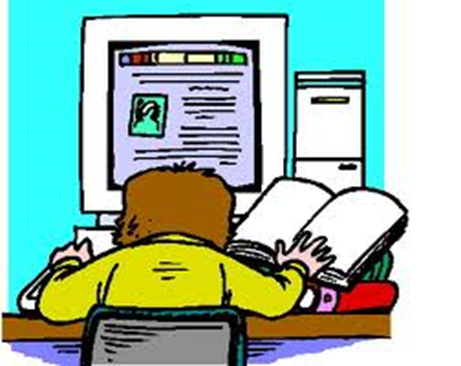 Calidad:
Al analizar la calidad del contenido de la información, puedes verificar si se incluyen referencias a las fuentes de las cuales se obtuvieron los datos que se incluyen en la misma. De igual forma, puedes examinar cuán abarcadora es la página, así como si sus enlaces son o no relevantes y se encuentran actualizados.
Otro indicador de calidad y confiabilidad radica en cuán congruente es la información en cuestión con otra información sobre la materia, ya sea publicada en la Red o impresa en alguna fuente de información. Debes también evaluar cuán valiosa es la información que has encontrado, en relación a o comparada con otra información disponible en el WWW.
Por último, no debes olvidar indicadores básicos de calidad como lo son el que esté libre de errores gramaticales y ortográficos. Por lo general, el hecho de que la información no contenga errores ortográficos y gramaticales denota un mayor grado de cuidado y un profesionalismo por parte del autor.
Vigencia
La vigencia de la información se refiere al momento de la publicación. Es imprescindible para evaluar como fiable un dato/referencia sacado de internet, la posibilidad de consultar la fecha de su publicación. Por tanto, así nos permitirá descartar información que pueda llegar a ser o considerarse obsoleta y usar la más actualizada. Eso sí, aunque en nuevas tecnología convenga usar referencia de menos de cinco años (por el crecimiento y cambios exponenciales que presenta su uso: en herramientas y situaciones de aula), en otros temas podemos usar referencias algo más antiguas.
Por tanto, podemos considerar los tres parámetros anteriores como los más importantes para garantizar que estamos usando una información/referencias de calidad, aunque tampoco hemos de dejar de tener en cuenta que en muchos casos será “el boca a boca” quien nos dirá qué tipo de información podemos usar y quién será el autor o los autores a los cuales nos podemos “creer”.
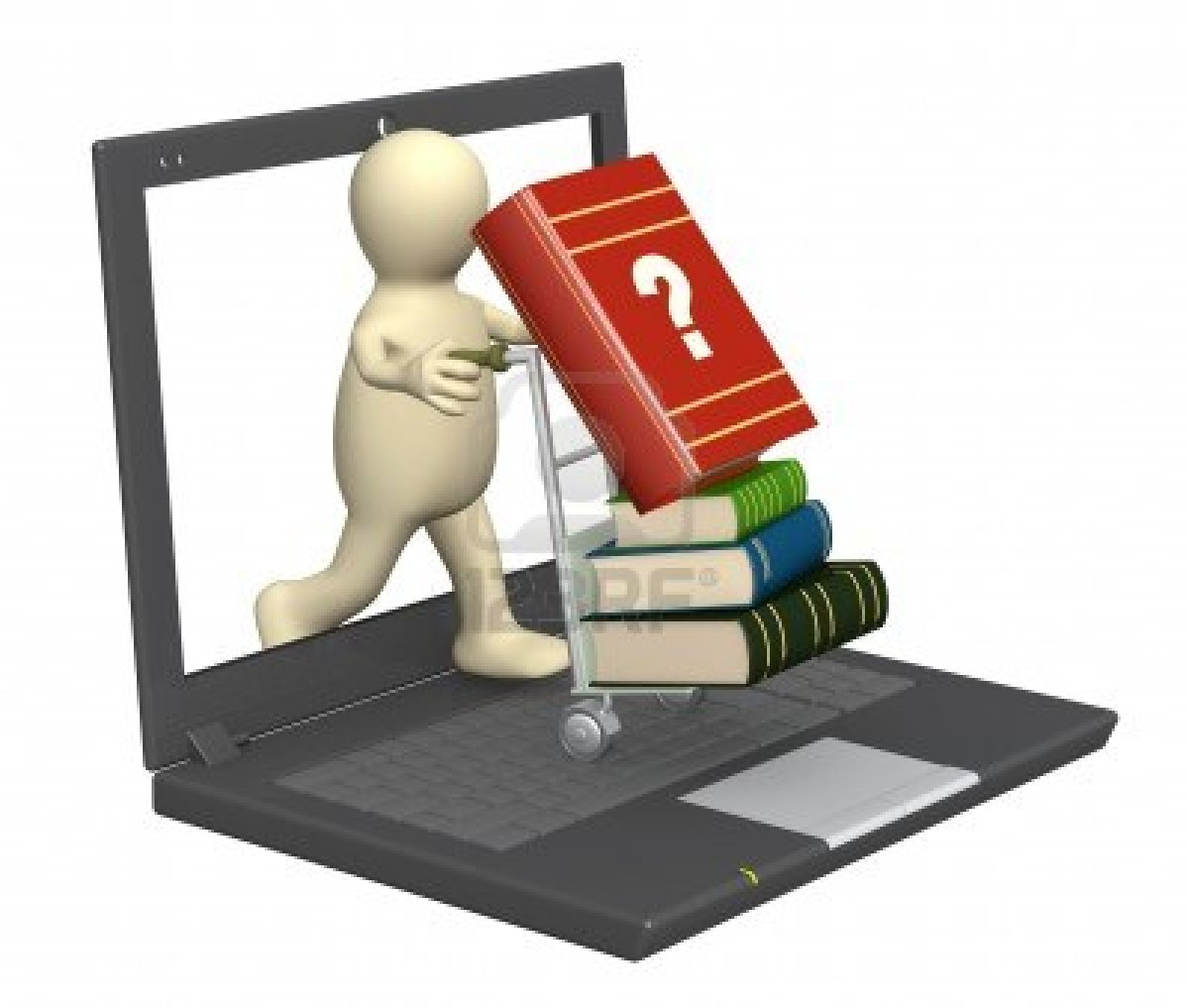 Seis criterios básicos para la evaluación de la información
Kirk, E. (1996) Define seis criterios básicos para la evaluación de la información que debe contener una fuente cuya publicación esté en la red.
1. Es un autor conocido en el campo2. Es un autor desconocido3. Lo menciona un autor conocido4. Lo enlazaste de otro documento que es confiable5. El documento en cuestión proporciona datos biográficos6. Si ninguno de los arriba mencionados hay algún teléfono, dirección o correo electrónico donde se pueda obtener información sobre el autor.
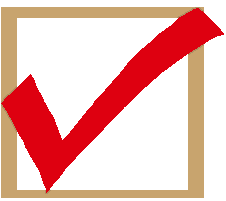 Organización Editorial
1. ¿Se da el nombre de alguna organización en el documento que lees?
2. Si no, ¿puedes enlazarte a una página donde esté esta información?
3. ¿Es reconocida la organización en el campo de interés?
4. ¿Es apropiada la organización para tratar este tema?
5. ¿Puedes determinar la relación entre el autor y el editor/servidor? ¿Cuál es el currículo del autor?
6. ¿La página del Web consultada reside en la cuenta personal del autor o es oficial
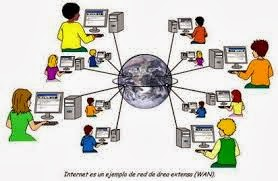 Punto de vista o parcialidad
1. Tomar nota si el URL del documento reside en el servidor de una organización que respalda el tema en cuestión.
2. Si es de una entidad corporativa presentará un punto de vista muy positivo.
3. Si buscas productos producidos y vendidos por esa entidad, estarás leyendo publicidad.
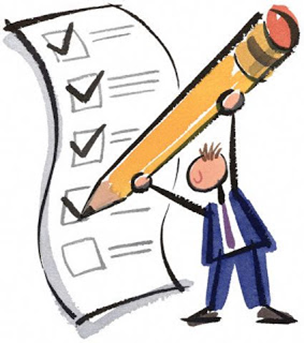 Referencia a y/o conocimiento de la literatura
1. El documento incluye una bibliografía.
2. El autor alude a conocimiento de fuentes relacionadas con atribución apropiada.
3. El autor muestra conocimiento de teorías, escuelas de pensamiento o técnicas generalmente consideradas apropiadas en el tratamiento del tema.
4. Si el autor está usando una teoría o técnica nueva como base para su investigación, este ventila el valor y/o limitaciones de esta nueva propuesta.
5. Si el tratamiento que le da el autor al tema es controversial, lo reconoce.
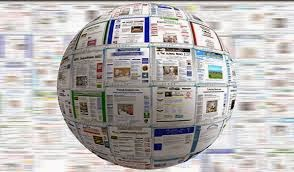 Exactitud y veracidad de los detalles
Cuando se trata de un documento de investigación se incluye una explicación del acopio de datos como de la metodología aplicada.
La metodología esbozada en el documento es apropiada para el tema y permite que estudio sea duplicado para propósitos de verificación.
El documento se apoya en otras fuentes que se enlistan en la bibliografía o incluye enlaces a los documentos mismos.
El documento hace referencia a individuos y/o fuentes que proveen datos no publicados que se usaron en la preparación del estudio.
Los antecedentes usados se pueden verificar para determinar su exactitud.
Bibliografía:
https://sites.google.com/site/ticscrenedumx/-tecnicas-e-instrumentos-de-evaluacion-para-garantizar-la-veracidad-de-la-informacion
http://conceptostic-2a-enlepib.blogspot.mx/
file:///C:/Users/70448/Downloads/Unidad+2+act.+1+Tecnicas+e+instrumentos%20(1).pdf